Medical Practice Assisting in COVID-19 Education
Facilitated by Alison Tattersall (HNECC PHN) & Cathy Baynie (UNE Partnerships MPA Academic Director)
Medical Practice Assisting in COVID-19
https://www.youtube.com/watch?v=fAIXnlX7yeM
2
COVID-19 Infection Control Training
What the training covers:

This training module covers the fundamentals of infection prevention and control for COVID-19 including:
COVID-19 – what is it?
Signs and symptoms
Keeping safe – protecting yourself and others
Myth busting

https://www.health.gov.au/resources/apps-and-tools/covid-19-infection-control-training
3
Please Contact UNE Partnerships with any questions
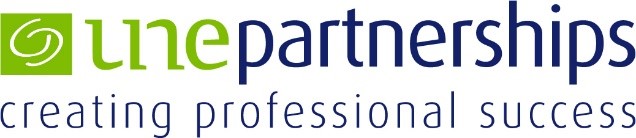 unep.edu.au  |  02 6773 0000
ask@unep.edu.au
4
© UNE Partnerships Pty Ltd – This work is copyright. No part may by reproduced by any process without written permission.